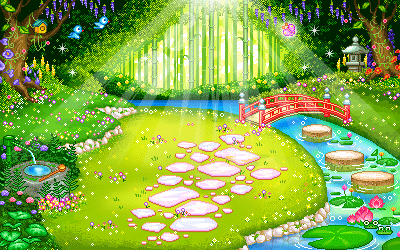 Prezentacii.com
ОКРУЖАЮЩИЙ   МИР
Тема урока …
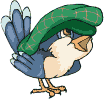 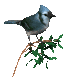 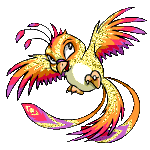 п
ч
е
л
а
о
з
а
с
т
р
е
к
к
у
з
н
е
ч
и
к
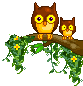 ц
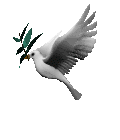 ч
к
а
б
а
б
о
Шевелились у цветка
Все четыре лепестка
Я сорвать его хотел-
Он вспорхнул и улетел
Домовитая хозяйка
Полетает над лужком
Похлопочет над цветком
Он поделится медком
На лугу живет скрипач
Носит фрак и ходит вскачь
Голубой аэропланчик
Сел на белый одуванчик
Синица,воробей,
бабочка
Летучая мышь,
ворона, сорока
Дятел,
щука,
скворец
Попугай,
аист,
шмель
Обезьяна,
воробей,
синица
Ласточка,
окунь,
сова
Какое из этих животных
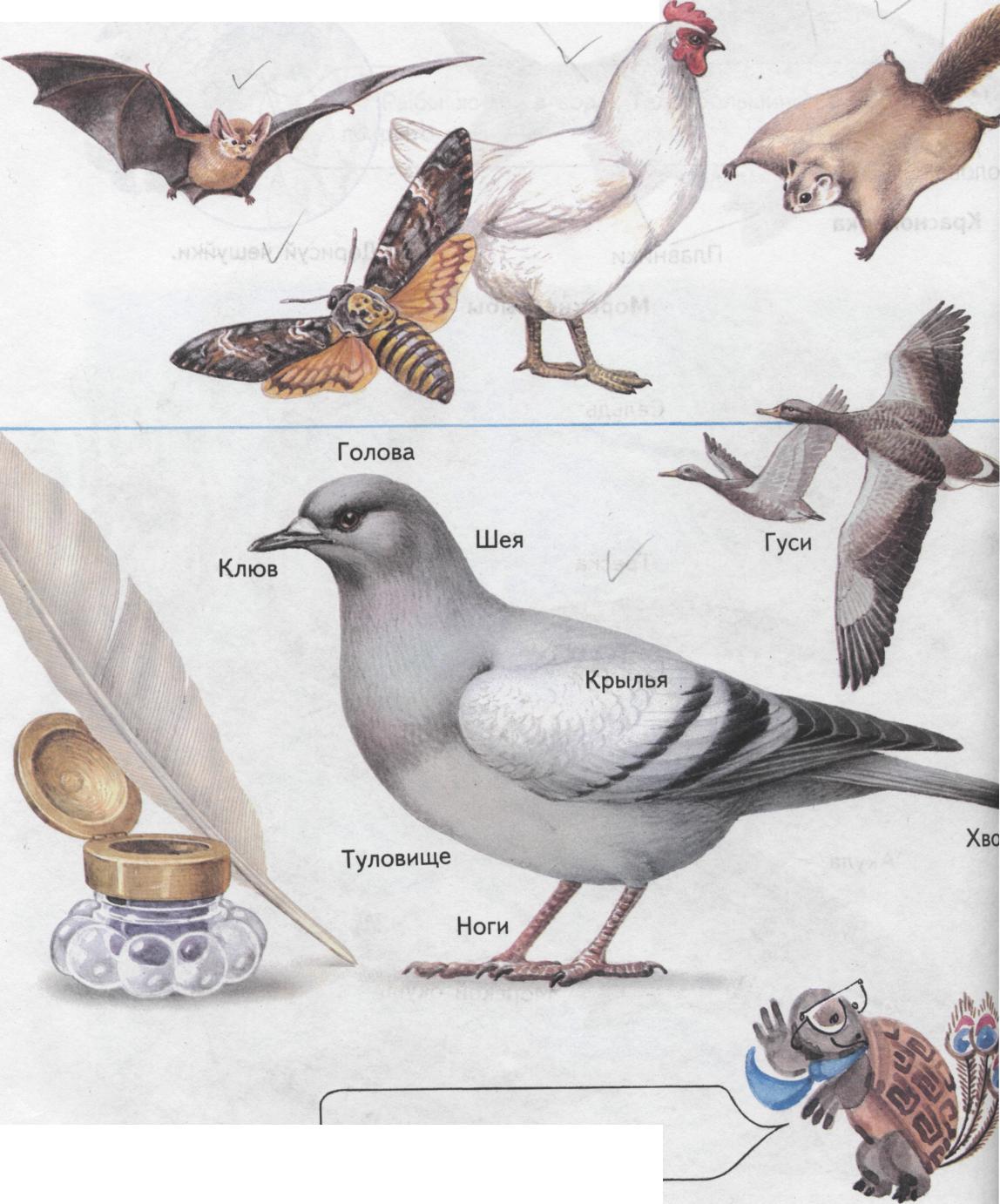 птица?
Строение 
птицы
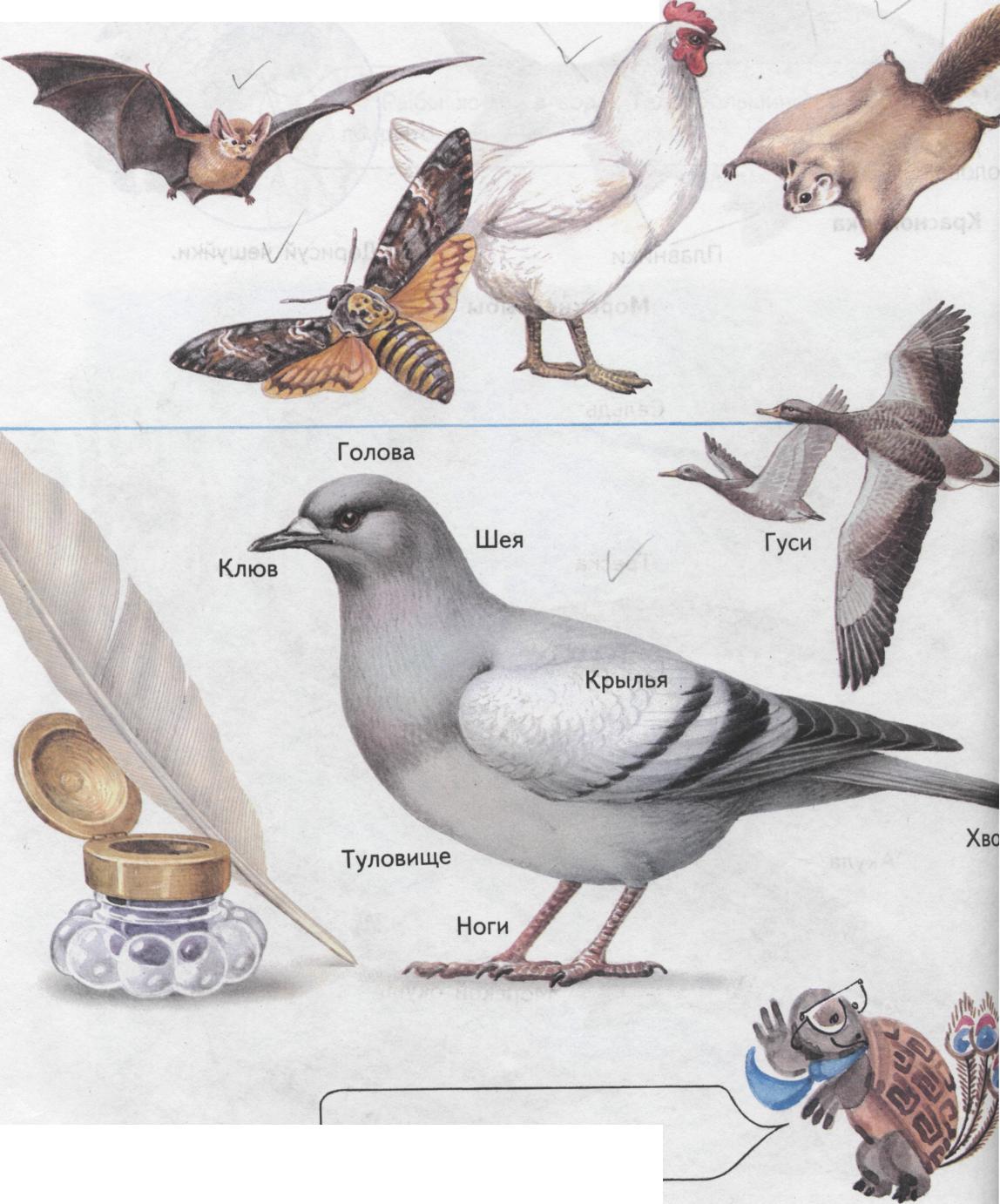 Покормите птиц зимой,
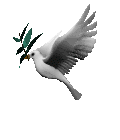 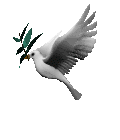 Чтоб со всех концов
К вам слетались, как домой
Стайки на крыльцо
Приручите птиц в мороз
К своему окну
Чтоб без песен не пришлось
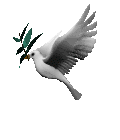 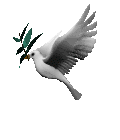 Нам встречать весну
Prezentacii.com